Запеканка творожная с молоком сгущенным, 150/20
Старший повар школьной столовой МОУ «Лямбирская СОШ №2»
Исякаева Н.К.
Октябрь 2021 года
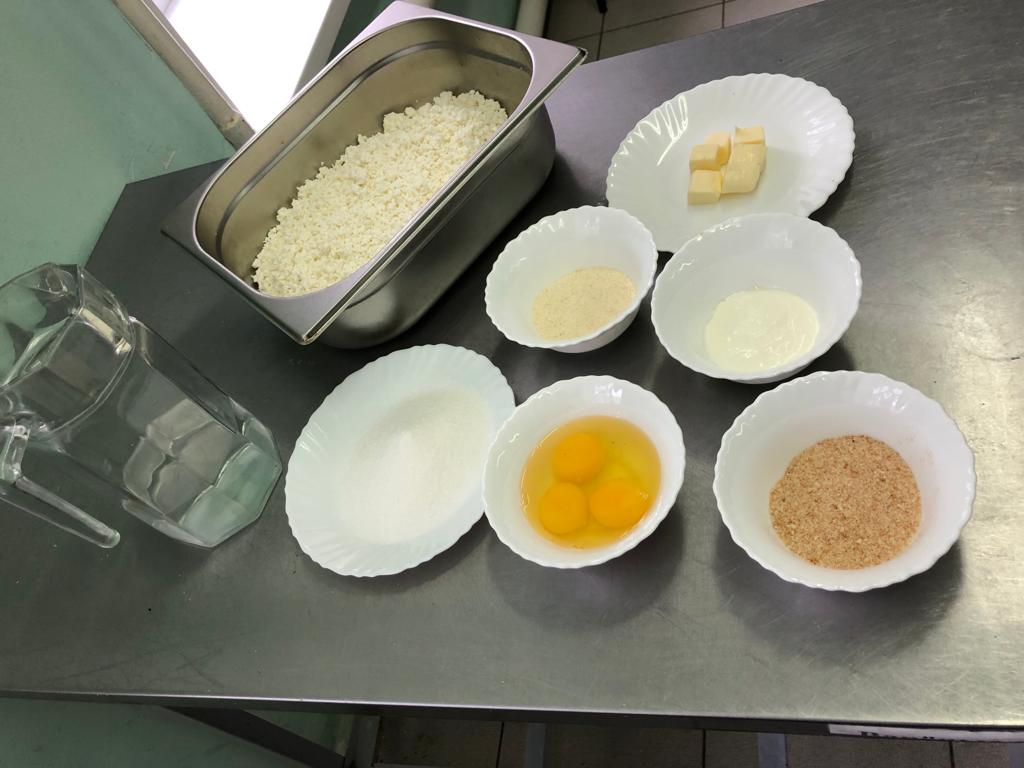 Для приготовления 10 порций запеканки творожной необходимо:1. Манная крупа – 120 грамм.2. Вода – 500 грамм.3. Творог – 960 грамм.4. Яйцо куриное – 120 грамм.5. Сахар  - 110 грамм.6. Масло сливочное – 50 грамм.7. Соль – 10 грамм.8. Растительное масло  - 20 грамм.9. Сметана – 50 грамм.10. Сухари  - 40 грам.
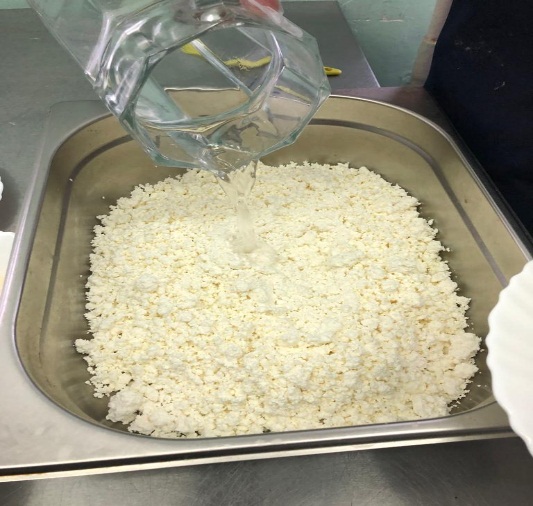 В творог наливаем воду
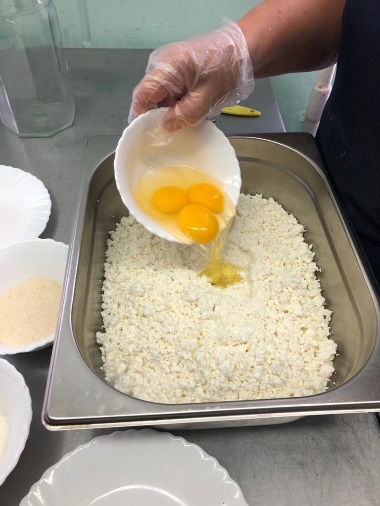 Добавляем яйцо куриное
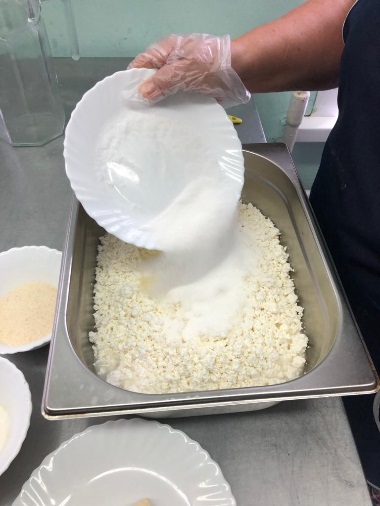 Добавляем сахар
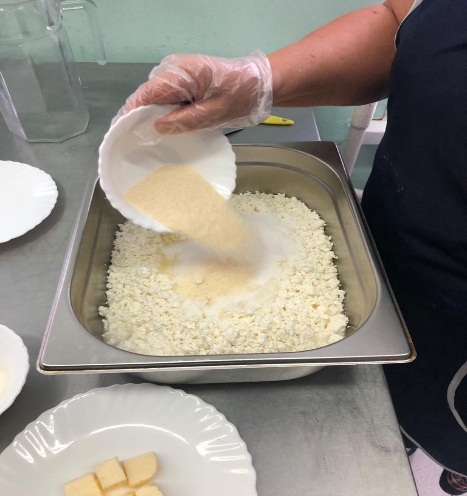 Добавляем крупу манную
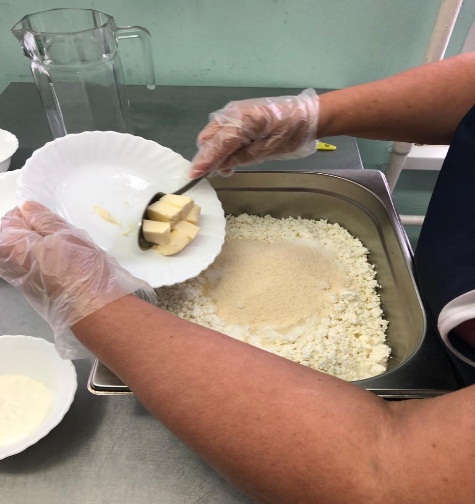 Добавляем масло сливочное
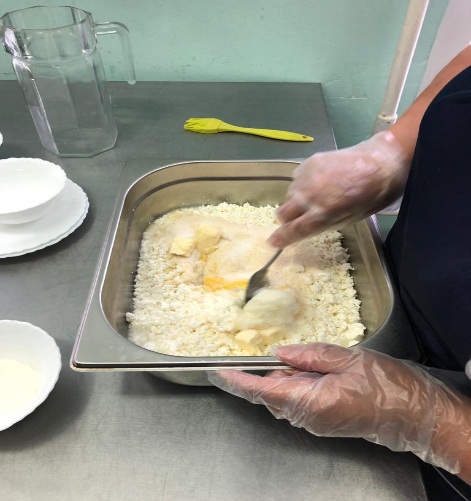 Добавляем соль и тщательно перемешиваем
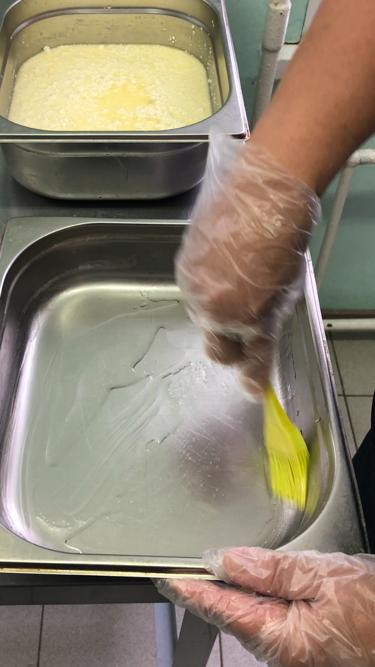 Гастроемкость смазываем растительным маслом
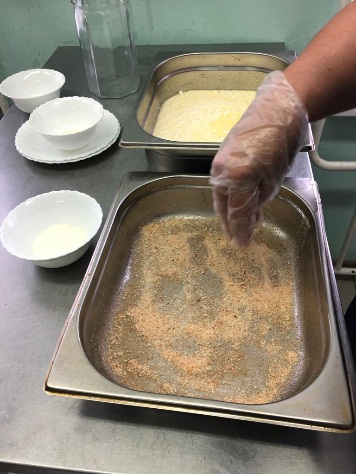 и посыпаем сухарями
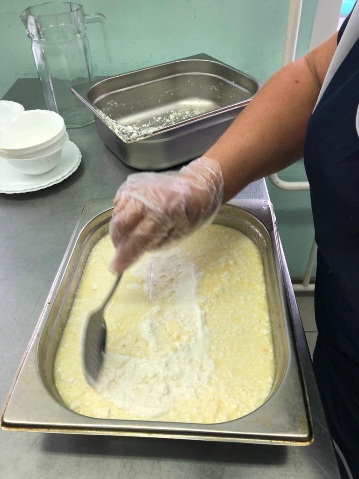 Поверхность смазываем сметаной
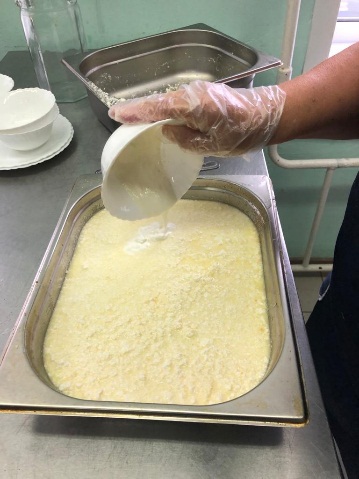 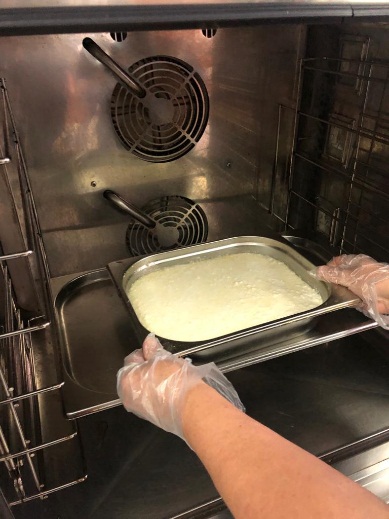 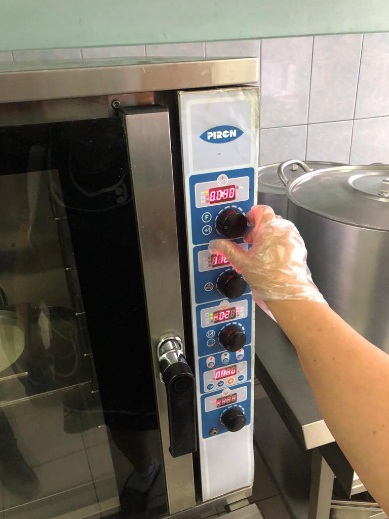 Запекание производится в пароконвектомате Piron (режим конвекция) при температуре 220-230 градусов Цельсия 30-40 минут
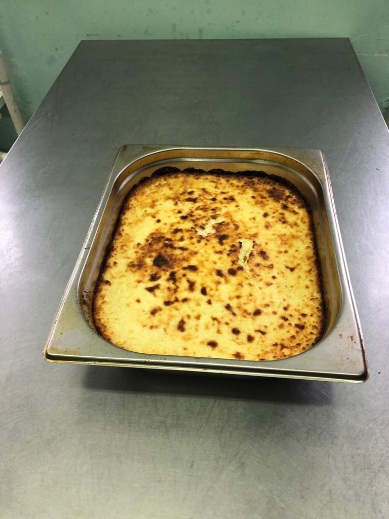 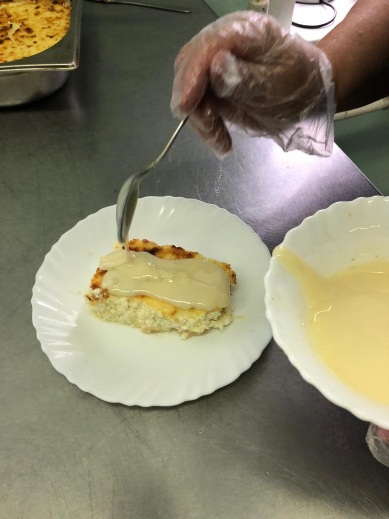 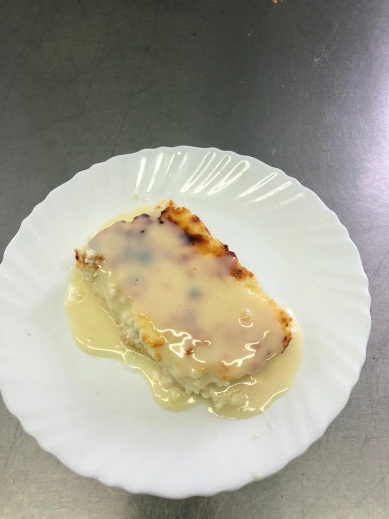 Поливается сгущенным молоком
Приятного аппетита!